Monoklonální protilátky a jejich využití v laboratorní medicíně
Přejato od studentů:			Lucie Částková
					Michaela Hladká
					Marie Lengálová
Co to vlastně je ???
Imunoglobulin pocházející z jednoho klonu B-lymfocytů
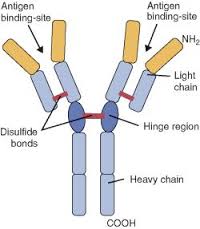 Jak se vyrábí taková monoklonální protilátka ???
Rozdělení monoklonálních protilátek
Myší (celé) –momab
Chimerické (VHVL) –ximab
Humanizované (myší hypervar. úseky) –zumab
Lidské (připravené technikami mol. biologie)
Nevýhody monoklonálních protilátek
Xenogenní, u člověka vytvářejí imunitní reakce
Použití jen do doby než si člověk vytvoří protilátky
Pro delší používání je potřeba humanizovat
Výsledkem je drahý produkt
Využití
Imunosupresiva
U pacientů po transplantacích
Protilátky namířené proti antigenům CD3
Protilátky proti CD25 (basiliximab, daclizumab)
U autoimunitních chorob
Protizánětlivá léčba
Proti tumory nekrotizujícímu faktoru TNF-alfa (infliximab, adalimumab) 
Terapeutické protilátky proti interleukinu 6 (IL-6)
Léčba astmatu
Terapie zhoubných nádorů
Vazba monoklonální  protilátky na některý antigen charakterizující buňky příslušného nádoru
Mohou blokovat přenos po stimulaci receptoru ligandem a tak inhibovat růst nádoru
Dostupné v léčbě rakoviny prsu a kolorektálního karcinomu (Edrecolomab)
Kardiologie
Proti trombocytárnímu receptoru IIb/IIIa, která tlumí aktivaci krevních destiček
Použití v prevenci trombózy například po koronaroplastice (Abciximab)
Laboratorní diagnostika
Velmi přesná diagnostika, při které odpadá jedna z nevýhod polyklonálních antisér
Monoklonální protilátky jsou používány v sérologii zejména v testech ELISA a RIA
ELISA – například detekce virové hepatitidy, AIDS nebo přítomnosti hormonů
Zdroje
Základy vyšetření v klinické imunologii; Jiří Litzman, Tomáš Freiberger, Vlastimil Král, Vojtěch Thon
http://www.wikiskripta.eu/index.php/Monoklon%C3%A1ln%C3%AD_protil%C3%A1tka
https://is.muni.cz/th/252550/prif_b/Bakalarska_prace.pdf
http://www.remedia.cz/Okruhy-temat/Imunologie/Monoklonalni-protilatky-a-dalsi-biologicka-leciva-uzivana-v-imunosupresivni-lecbe/8-17-jQ.magarticle.aspx
http://www.chemicke-listy.cz/docs/full/2013_06_464-470.pdf
Děkujeme za pozornost